Resumen y resultados
Antonio F. Rodríguez
Índice
Antecedentes
La Red R3IGeo y el IPGH
Armonización de terminología y normas
Trabajos anteriores

Resultados del taller

Trabajos futuros
			
Conclusiones
Red I3Geo
Red Iberoamericana de Infraestructuras de IG
Creada en la XXIV ICC (Chile) 2009
A iniciativa del IGN España
Respaldo de S. G. Iberoamericana e IPGH
Fimado  por IPGH, IGN España, IGM Chile, INEGI México, IGN Perú; como observadores, EE. UU., Cuba y CAF
Mostraron interés otros GeoInstitutos
Secretaría Operativa CNIG
Fin: Coordinar actividades de IG para alcanzar la interoperabilidad de las Infraestructuras de IG
Actividades: formación, proyectos, investigación...

			http://www.r3igeo.org/
Acción
«Armonización de Terminología y Normas ISO 19100 en español»
Objetivos
Armonizar la terminología en el campo de la IG
Armonizar en lo posible normas ISO 19100
Reuniones
Bogotá 2010
Panamá 2011
Teleconferencias
Resultados
Glosario panhispánico ISO/TC211 v1

Guía de Normas de ISO/TC 211 v2
Colaboración con IPGH

Intercambio de normas ISO 19100 traducidas al español
Glosario panhispánico ISO/TC211
690 términos clave de 50 normas ISO 19100
Parte del Glosario multilingüe ISO/TC211
En http://www.isotc211.org/
Versión más amplia de 14 (después de la inglesa)
Única plurinacional

Términos y definiciones consensuados 
11 países: Argentina, Bolivia, Chile, Colombia, 
Cuba,  Ecuador, El Salvador, España, México, 
Panamá  y Uruguay
> 2 años de trabajo
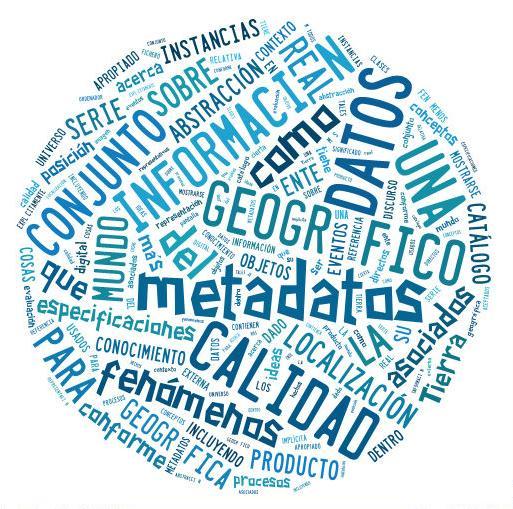 Algunos ejemplos
feature			objeto geográfico (fenómeno)
grid				malla (grilla)
accuracy			exactitud
buffer			buffer
coboundary		cofrontera
convex hull			cierre convexo
coupling 			acoplamiento
cross-mapping		correspondencia cruzada
edge			arco
file				fichero (archivo)
gazetteer			nomenclátor geográfico
Abstract Test Suite 	Conjunto de pruebas abstractas
Solo 5 variantes nacionales
fenómeno (ES, AR)		feature
objeto geográfico
archivo (CL, MX, EC)	file
fichero
objeto espacial (MX)		geographic feature
objeto geográfico
cuadrícula (EC)		grid
malla
grilla (CO)			grid
malla
Guía de normas ISO/TC211 de IPGH
Versión 1			2010
Traducción resúmenes de normas en inglés aprobadas hasta 2009

Versión 2 		2013
Armonizada con Glosario panhispánico ISO/TC211
Resumen en español de normas ISO 19100 hasta 2012-06
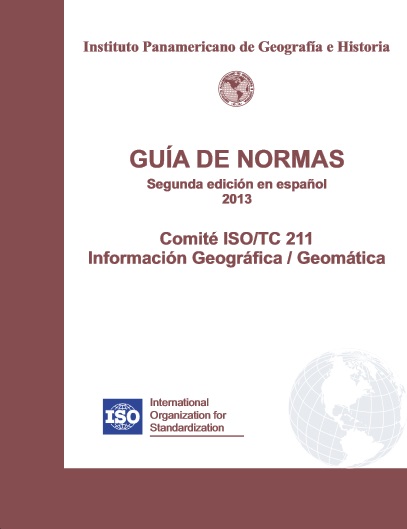 http://www.ipgh.org/publicaciones/po-0547.html
Taller de armonización determinología 2015
10 expertos asistentes de 7 organizaciones de 5 países
INEGI				México
UNAM				México
IGN Tommy Guarda		Panamá
UNA-CR			Costa Rica
SNIT				Chile
CNIG				España
Importancia de la terminología panhispánica
Lenguaje técnico
1 término para 1 concepto

Lenguaje y pensamiento
No son independientes, intercambian unidades entre sí (Chomsky)

Interdepenencia
Lenguaje 		pensamiento


«El lenguaje es el vestido del pensamiento»
					Samuel Johnson
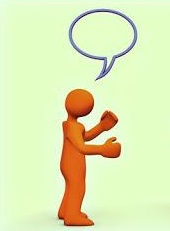 Objetivo
Tener un espacio común de pensamiento y comunicación







Interoperabilidad lingüística y de pensamiento total
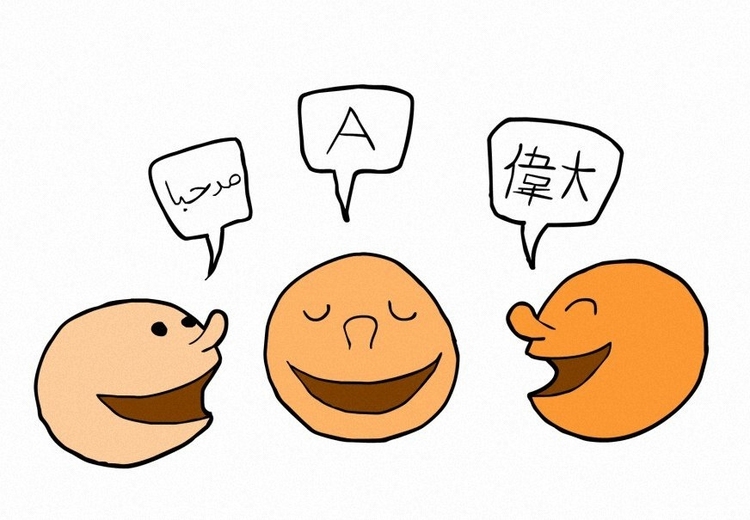 Referencias
1) Diccionario de la Real Academia ed. 23
Asociación de Academias de la Lengua Española (22)
http://www.rae.es/recursos/diccionarios/drae
2) Diccionario Panhispánico de Dudas v2005
ASALE
http://www.rae.es/recursos/diccionarios/dpd
3) Normas sobre definiciones (ISO 10241 e ISO 704)
4) Glosario Panhispánico v1
http://www.ign.es/ign/layoutIn/actividadesVerPanTC211.do
5) Guía de normas ISO/TC211 de IPGH
http://www.ipgh.org/publicaciones/po-0547.html
Recursos de traducción
Word Reference
http://www.wordreference.com/es/
Linguee
http://www.linguee.es/
Una cuestión previa
La importancia de la conexión
Organismo de 
normalización
Coordinador
 de la IDE
Instituto
Geográfico
Filosofía
Podemos cada uno defender cómo se habla en nuestro país
Podemos pensar qué término entenderíamos todos
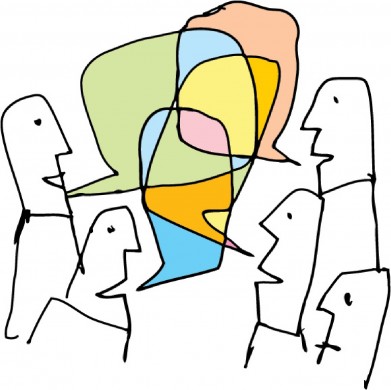 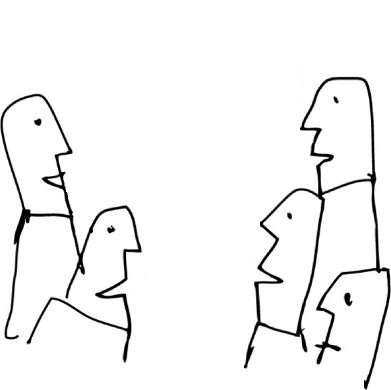 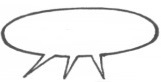 Proyecto DIES-M
Difusión del Español por los Medios
Dirigido por Raúl Ávila
Participan 26 universidades de 20 países
Objetivo: crear un diccionario de términos que todos entiendan
http://elpais.com/elpais/2015/05/13/eps/1431522817_231590.html
Solución de Nash
John Nash (1928-2015)

Premio Nobel de Economía

Por demostrar matemáticamente que en con-
	diciones muy generales
La libre interacción de los egoísmos a ultranza (Adam Smith) no conduce a la mejor solución para el conjunto
La mejor solución se alcanza cuando cada individuo piensa en qué sería lo mejor para todo el grupo
Equilibrio de Nash
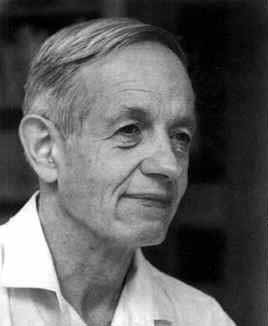 Resultados del Taller
Actualización del glosario ISO/TC211
246 términos nuevos				resuelto
Repaso de los 690 anteriores		 	pendiente 
180 comentarios de 7 países resueltos
Regla por defecto: aceptar cada comentario

Próximos pasos
Resolver repaso de Glosariov1		Teleconferencia
Una última ronda de consultas (verificación)
Nueva versión disponible en 15 – 30 días
Algunos ejemplos
sonar			sónar
lidar			lídar
agency			representación
agent			representante
attribute event		atributo parcial
bypass			bypass
citation 			cita
land use			uso del suelo
land cover			cubierta terrestre
land administration	administración de la tierra
layover			traslapo
supplier 			proveedor
Nuevas tareas 1
Versión panhispánica 
ISO 19157 Calidad de datos
ISO 19131 Especificaciones de productos de datos
Plan de trabajo
1ª Ronda de comentarios y notas	30 junio – 5 sept.
Resolución de comentarios		5 sept. – 15 oct.
 2ª Ronda de comentarios		17 oct. – 15 nov.
Teleconferencia			15 nov. – 25 nov.
Versiones panhispánicas 1.0		10 dic.
3ª ronda de comentarios		10 dic. – 10 ene.
Versiones panhispánicas 2.0		25 ene.
ISO 19110 Catalogación de objetos geográficos	2016
Nuevas tareas 2
Guía de normas ISO/TC 211 v3.0	2016
11 Nuevas normas (nuevas versiones)
ISO 19101-1 Reference Model - Fundamentals
ISO 19157 Data Quality
ISO 19115-1 Metadata - Fundamentals
ISO/TS 19130-2 Sensor models. Sar, InSar, Lidar, sonar
ISO 19145 Registry of representations of geogr. points location
ISO 19147 Transfer nodes
ISO 19148 Linear references
ISO 19153 GeoDRM – Reference model
ISO 19154 Ubiquitous public acces – Reference model
ISO 19155 Place Identifier architecture
ISO 19159-1 Calibration and validation of remote sensing imagery sensors -- Part 1: Optical sensors
Conclusiones
Excelente ambiente colaborativo
Gran progreso en poco tiempo

La reunión ha sido un éxito

Gran importancia de tener un espacio de pensamiento y comunicación panhispánico y universal